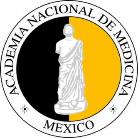 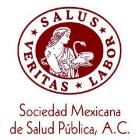 Sesión Conjunta
Academia Nacional de Medicina – 
Sociedad Mexicana de Salud Pública
“Retos Actuales en
 Salud Pública”
Dr. Pablo Kuri Morales
Mayo, 2015
Factores que modulan los perfiles de salud en la población
El perfil de salud de la población mexicana ha sido influido por distintos factores:
Determinantes Sociales de la Salud
Transición demográfica
Transición de riesgos
Transición tecnológica
Transición epidemiológica
Determinantes Sociales de la Salud
Determinantes Sociales de la Salud
Enfermedades infecciosas
Enfermedades Crónicas No Transmisibles
Determinantes Sociales de la Salud
Algunos retos para la Salud Pública
Enfermedades Crónicas No Transmisibles
Enfermedades Transmisibles
Ébola
Influenza
Dengue
Chikungunya
MERS-CoV
Poliomielitis
Sarampión
Tuberculosis
Sida
Sobrepeso y Obesidad
Diabetes
Enfermedades Cardiovasculares
Tumores malignos
Adicciones
Enfermedades mentales
¿Cuáles son los verdaderos retos a los que nos enfrentamos?
Las 5 “C”
C
Compromiso
Capacitación
Coordinación
Comunicación
Cumplimiento
Compromiso
Problemática
Falta de compromiso del personal de salud.
“Analfabetismo sanitario” en la población.
Atención deficiente en el 1er Nivel de Atención.
Entre 2010 y 2014 las farmacias con consultorio en México han crecido cerca del  340%.
15,000 consultorios adyacentes a farmacias registrados al término del primer semestre de 2014.
325,000 consultas médicas diarias.
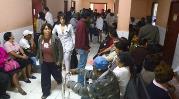 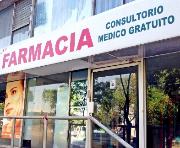 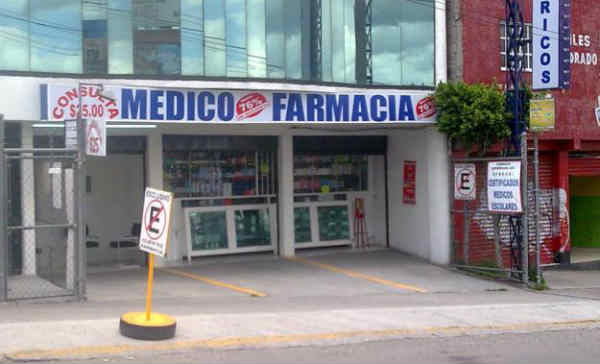 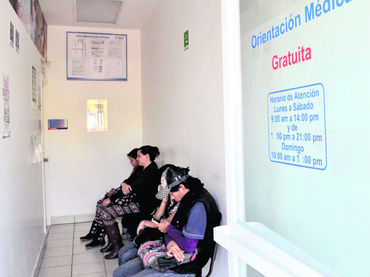 Compromiso
¿Qué se ha hecho?
Fortalecimiento de las aptitudes del personal de primer nivel mediante capacitación
Regulación de consultorios en farmacias – COFEPRIS
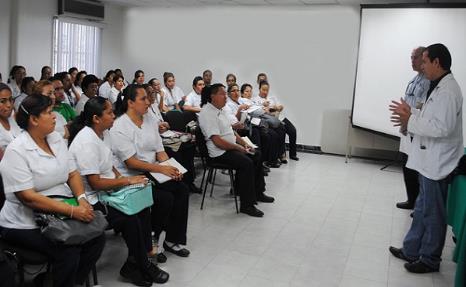 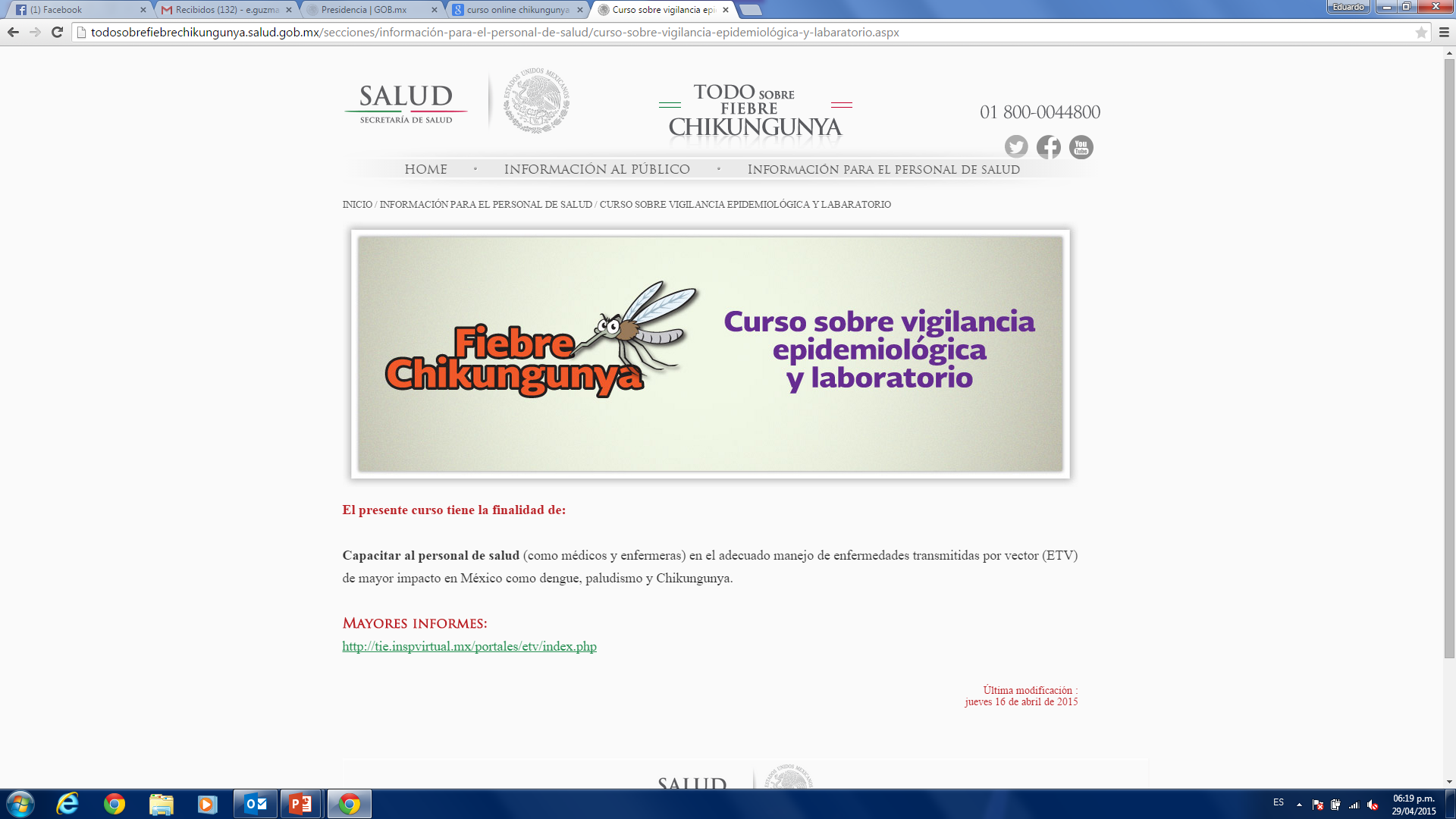 Capacitación
Problemática
Alrededor del 70% del personal de salud no se ha capacitado desde que se graduó.
A pesar de la oferta en capacitación, el personal no culmina o no aprueba los cursos.
Control deficiente del embarazo, atención médica y referencia no oportuna al segundo nivel de atención.
Mortalidad Materno – Infantil.
Capacitación
¿Qué se ha hecho?
Capacitaciones presenciales (cursos SMSP, talleres, sesiones) 
Capacitaciones a distancia/en línea
Sesiones WebEx y videoconferencias
Estandarización de procesos através de lineamientos, manuales y guias de práctica clínica.
Fortalecimiento a través de las redes de excelencia en diabetes.
Modelo de Atención Integral Fundación Carlos Slim (MIDO, PIEENSO y REVISO)
Coordinación
Problemática
Sistema Nacional de Salud fragmentado
Vinculación intersectorial insuficiente
Articulación deficiente entre los diferentes actores del SNS (1er, 2º y 3er nivel de atención)
Operación heterogénea en los diversos niveles operativos (Federal, Estatal, Municipal) 
Falta de coordinación -- Bajo impacto en la salud poblacional (indicadores y metas)
Coordinación
¿Qué se ha hecho?
PND-PROSESA-PAEs, normas, manuales, lineamientos
Políticas, estrategias e intervenciones nacionales, regionales y locales
Consejos, comités, comisiones y grupos de trabajo
Redes de Atención (Diabetes, Mortalidad Materna, Emergencia Obstétrica)
Comunicación
Problemática
La información técnica y administrativa no fluye adecuadamente
No se traduce la evidencia científica al público en general
“Comunicación en cascada                 Comunicación en gota”
“Teléfono descompuesto”
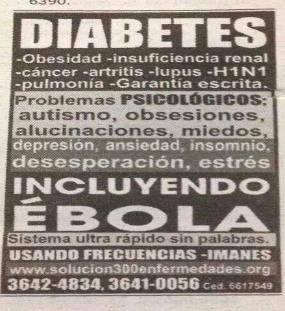 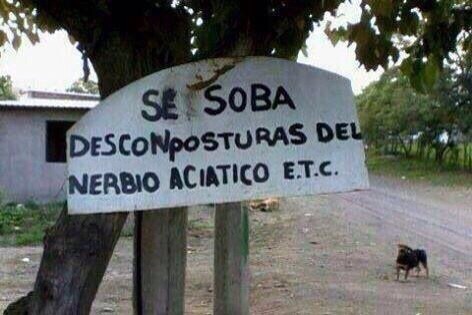 Comunicación
¿Qué se ha hecho?
Campañas dirigidas a público en general
Campaña “Chécate, mídete, muévete”
Estrategia “Patio limpio y cuidado del agua”
Campaña “Elige estar bien contigo”
Cumplimiento
Problemática
Recursos disponibles como nunca en la historia de la salud en México, incremento del PIB en los cuales se presenta:
Subejercicio de recursos 
Desabasto de insumos
Equipamiento insuficiente y mantenimiento
Rotación de personal 
No se cumple con rendición de cuentas
Cumplimiento
¿Qué se ha hecho?
Modificación de la Ley General de Salud y al Reglamento correspondiente sobre Protección Social en Salud
Definición clara de responsabilidades y sanciones
Entrega de recursos en especie
Compras consolidadas y centralizadas de insumos y medicamentos
Simplificación de procesos y reducción de tiempo
Conclusiones
Estas son solo algunas de las C’s que dan cuenta de la complejidad de la situación a la que se enfrenta el sector salud.
Es necesario trabajar de manera coordinada con la población, enfocándonos en los determinantes sociales.
El cambio es responsabilidad de todos.
Conclusiones
“Dime y lo olvido, enséñame y lo recuerdo, involúcrame y lo aprendo.”
Benjamin Franklin
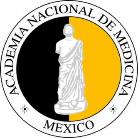 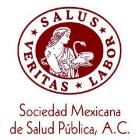 Sesión Conjunta
Academia Nacional de Medicina – 
Sociedad Mexicana de Salud Pública
 

“Retos Actuales en
 Salud Pública”
Dr. Pablo Kuri Morales
Mayo, 2015